Learning Intention: To observe the changing seasons
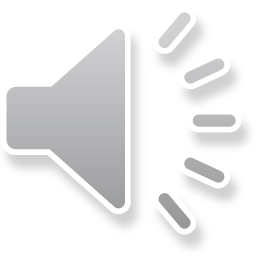 The Seasons:
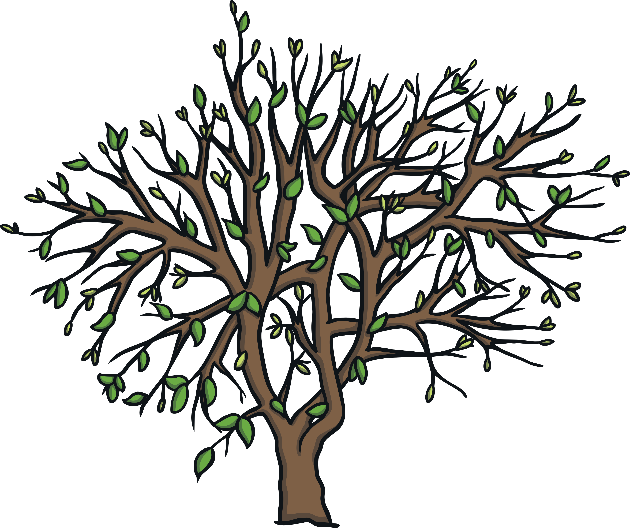 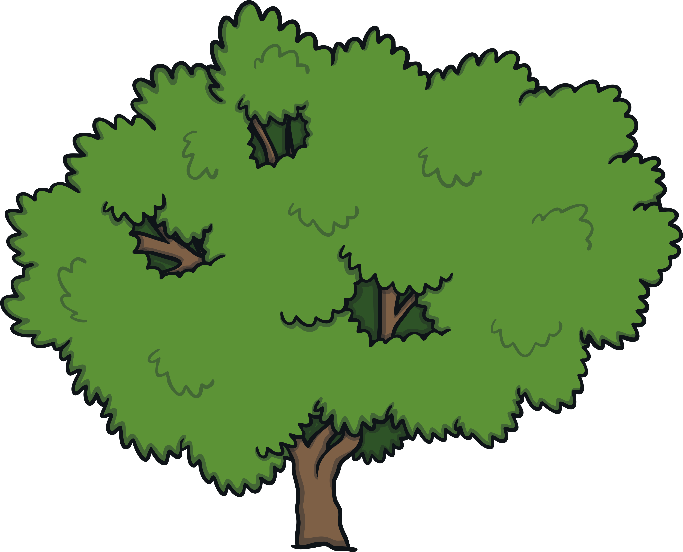 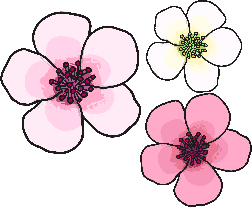 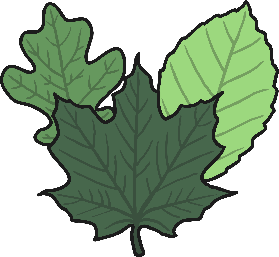 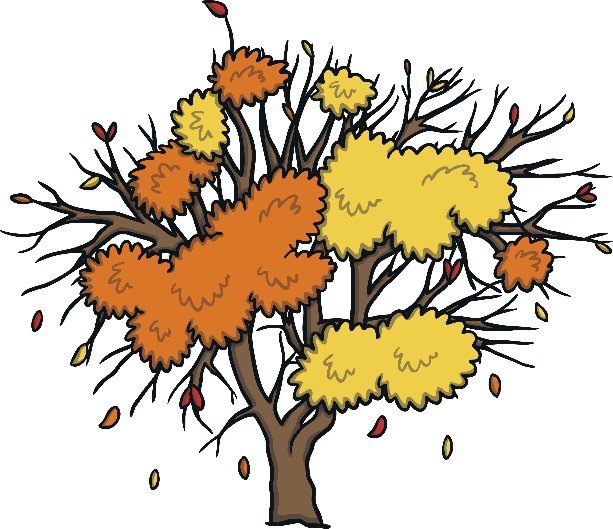 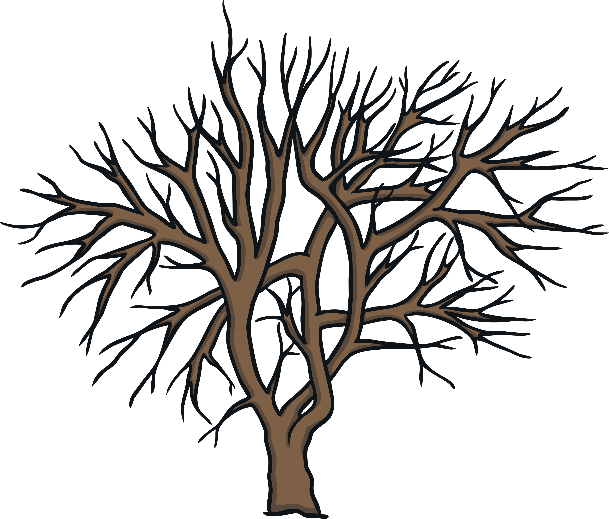 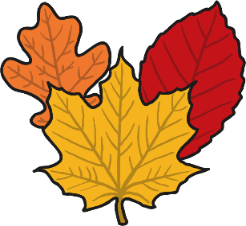 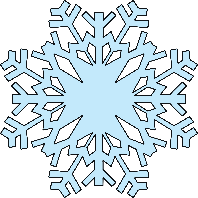 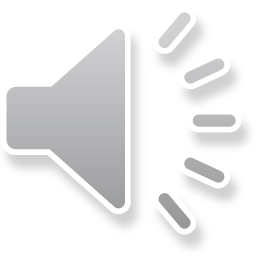 Months of the year:
January 
February
March
April
May 
June
July
August
September 
October 
November 
December
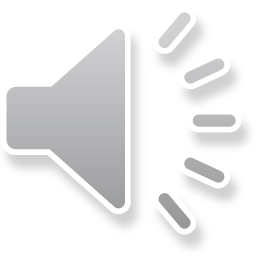 The months in the seasons:
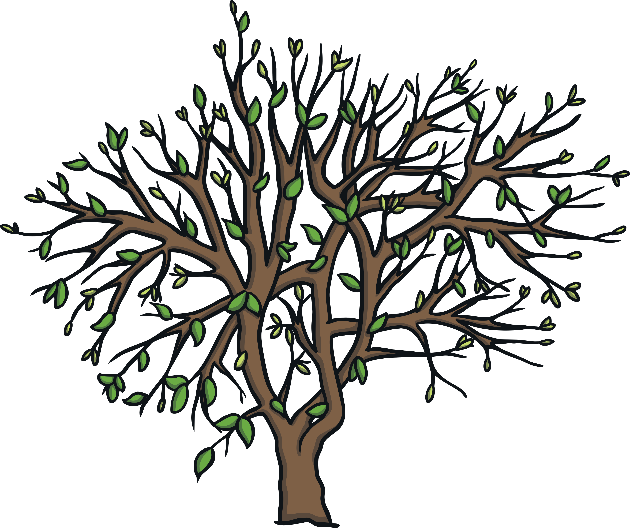 Spring:

March
April
May
Summer:

June
July
August
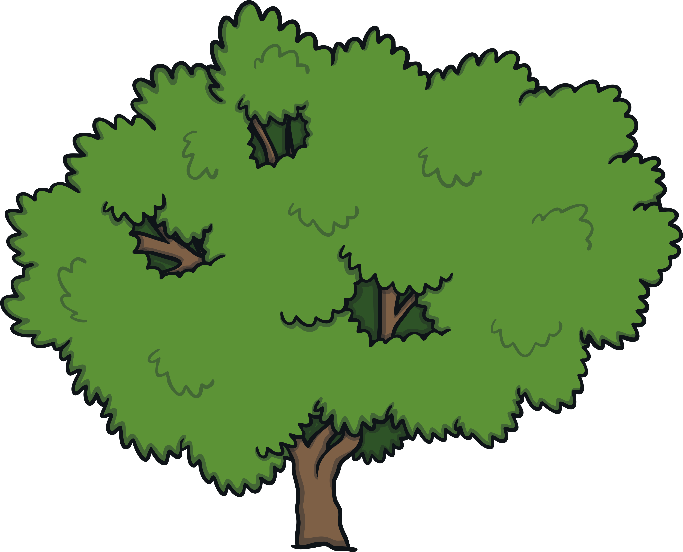 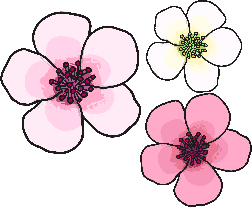 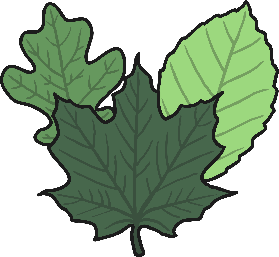 Autumn:

September
October
November
Winter:

December 
January
February
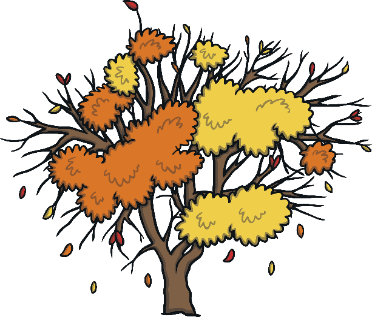 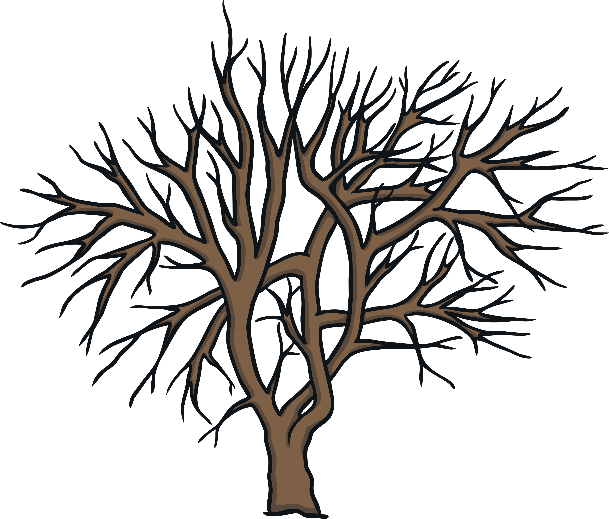 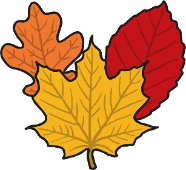 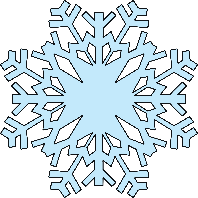 [Speaker Notes: Each season has 3 months that are in it. Can you spot this month, February? Which season are we in?]
Match the month to the season:
March
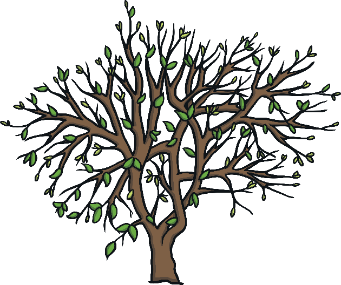 October
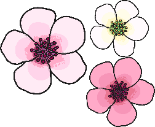 January
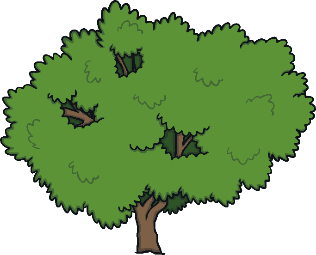 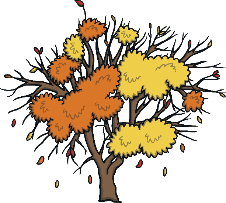 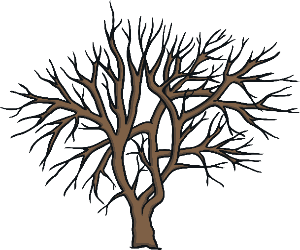 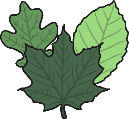 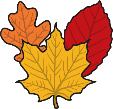 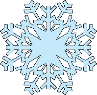 August
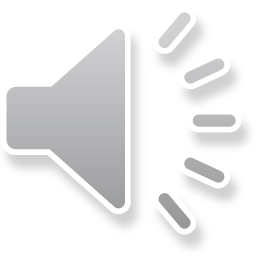 We are in Winter, but soon it will be…
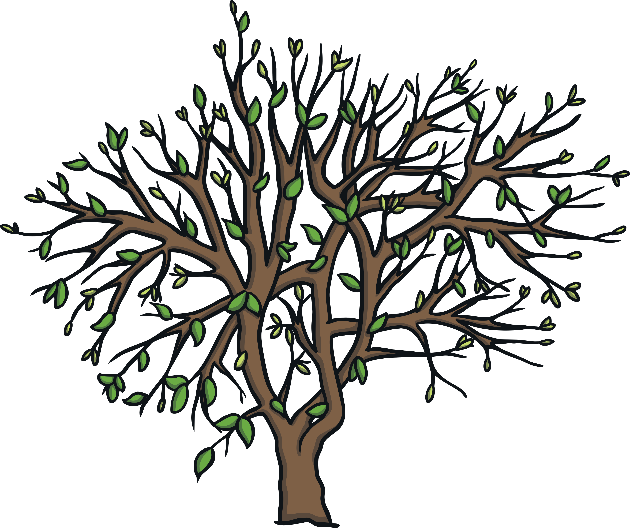 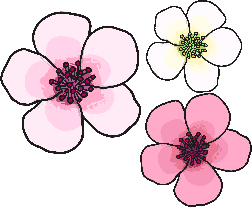 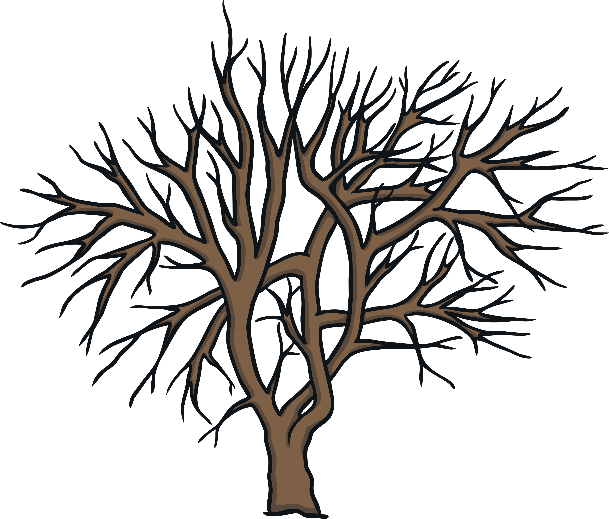 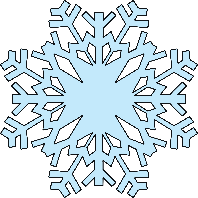 February 
(Winter)
March
(Spring)
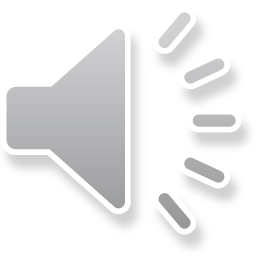 [Speaker Notes: Now we are in February, but soon we will be in March. February is Winter but March is Spring!]
How can we spot the signs of Spring?
What does Spring look like?
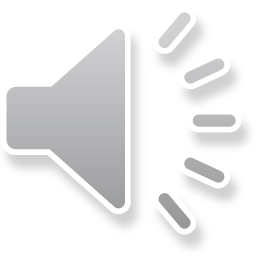 Hours of daylight:
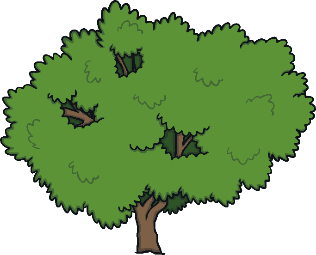 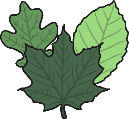 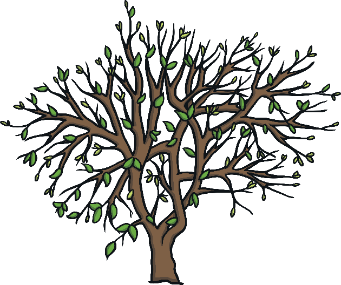 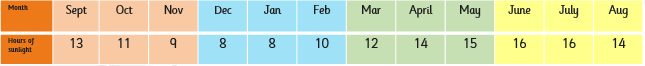 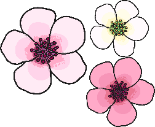 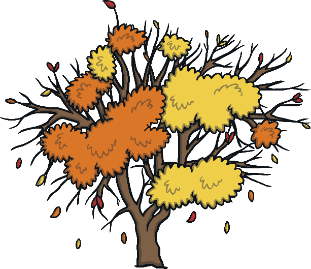 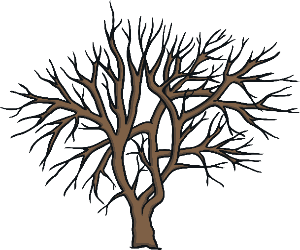 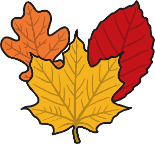 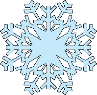 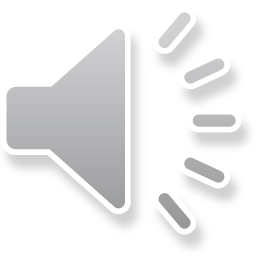 [Speaker Notes: Have a look at the hours of daylight we get each season and month. We are in February and Winter now, will we get more sun in Spring? How do you know?]
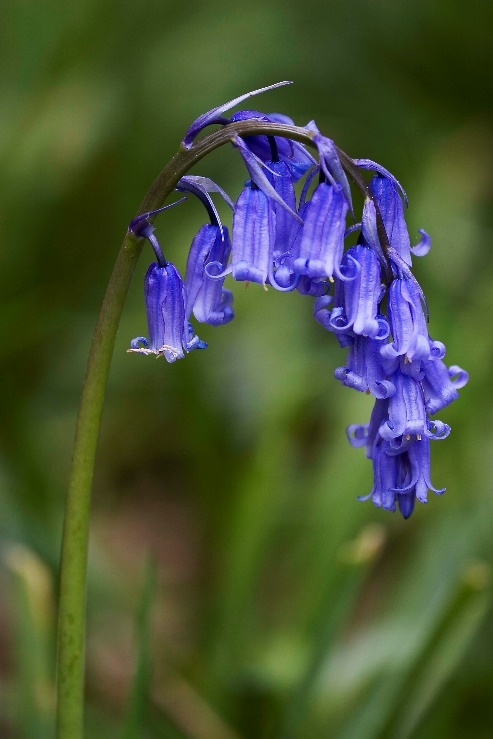 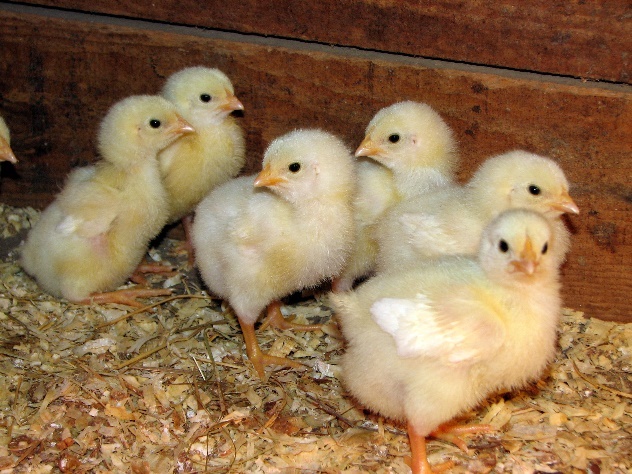 bluebells
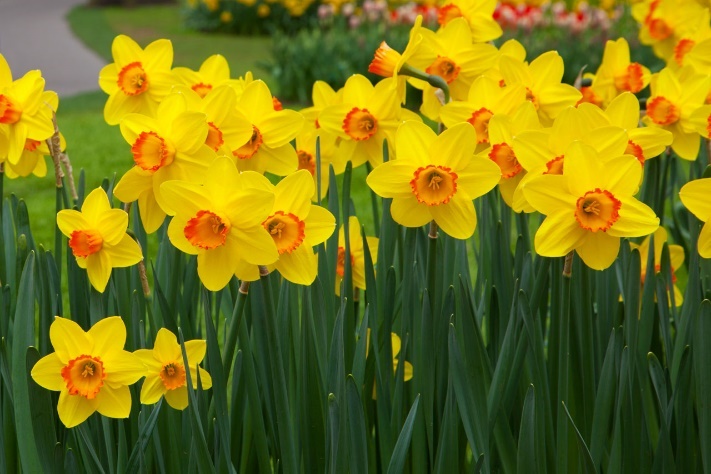 chicks
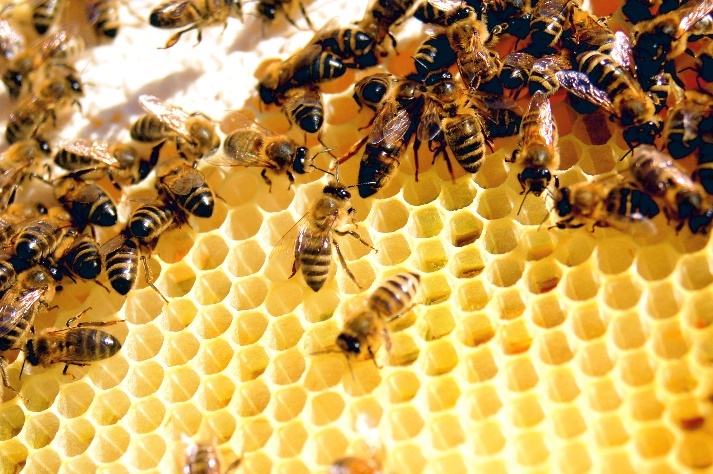 daffodils
bees
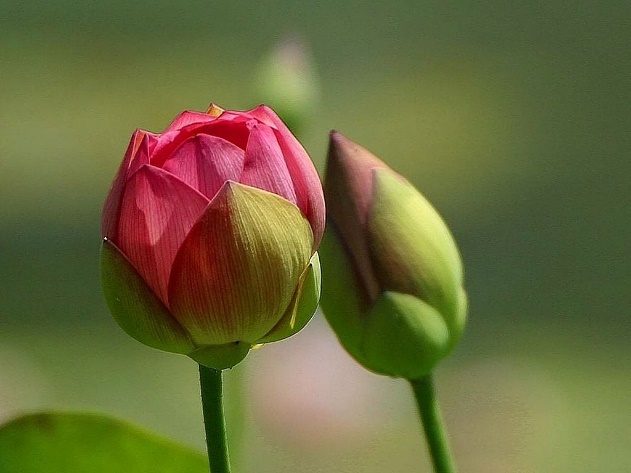 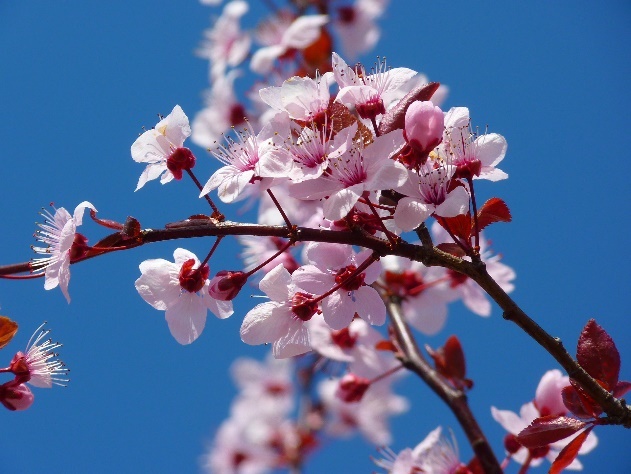 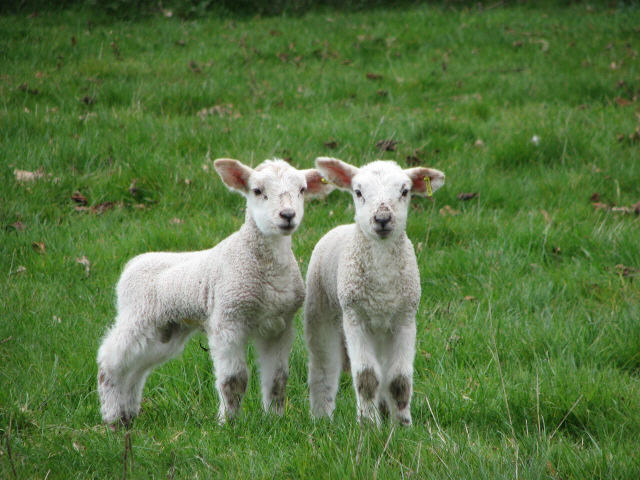 blossom
flower buds
lambs
Your turn:
1) Talk to your grown up. Are there any early signs of Spring outside? 




2) Draw the early signs of Spring on your worksheet.
The Seasons - Answers
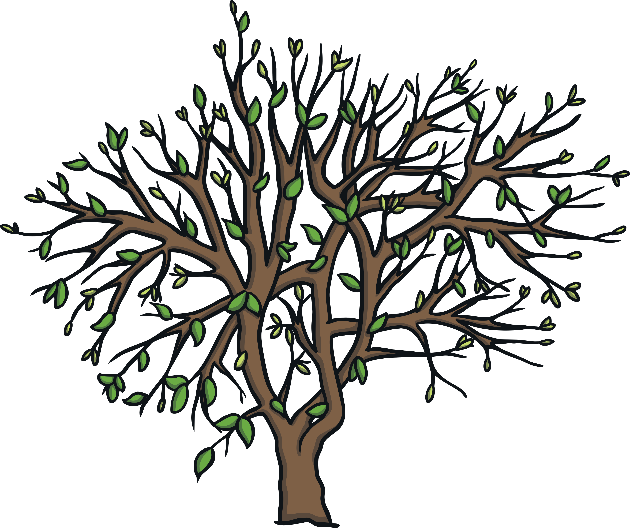 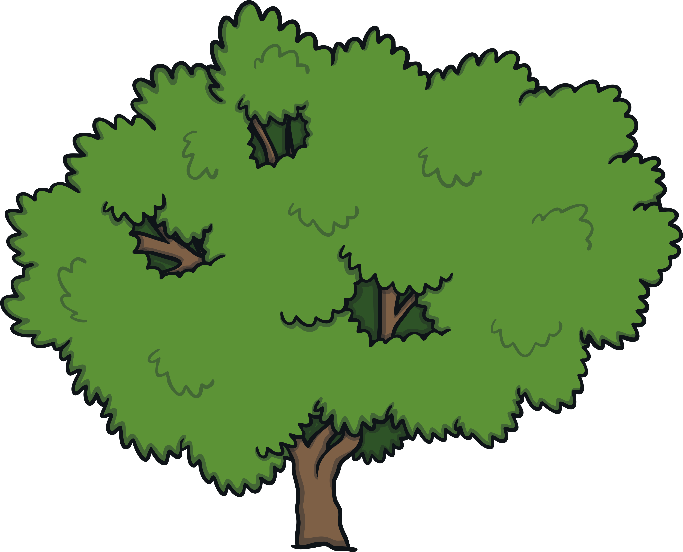 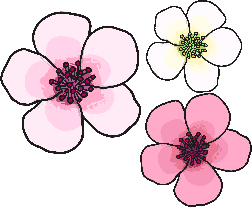 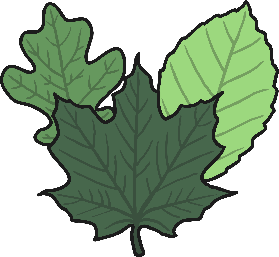 Spring
Summer
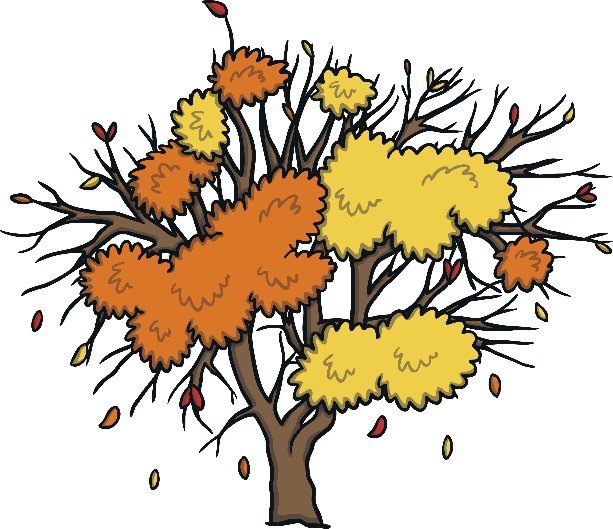 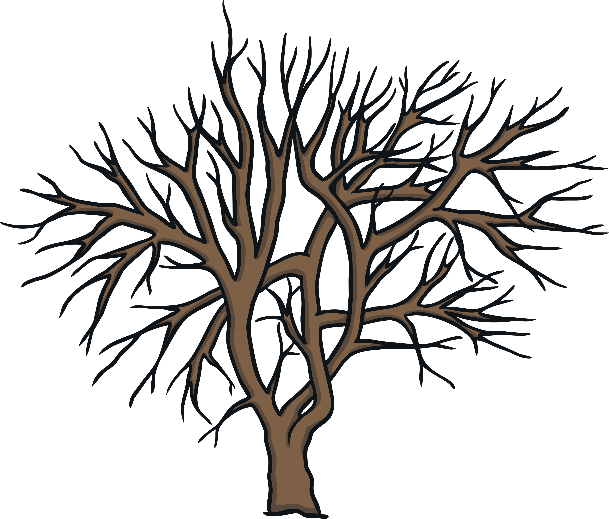 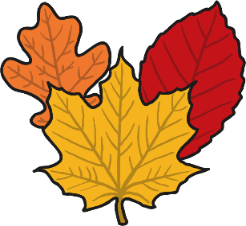 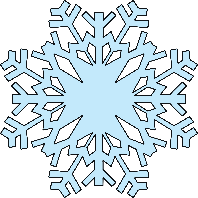 Autumn
Winter
Commentary:
Slide 4: Each season has 3 months that are in it. Can you spot this month, February? Which season are we in?

Slide 6: Now we are in February, but soon we will be in March. February is Winter but March is Spring!

Slide 8: Have a look at the hours of daylight we get each season and month. We are in February and Winter now, will we get more sun in Spring? How do you know?